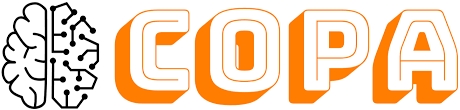 Online NoVaS Conformal Volatility Prediction
Alejandro Canete
ACANETE@UCHICAGO.EDU
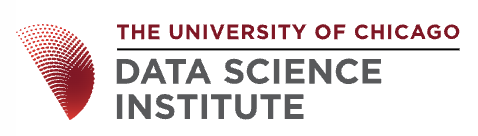 Agenda
Context
Problem and Motivation
Proposed method
Experiments and Results
Conclusions and Questions
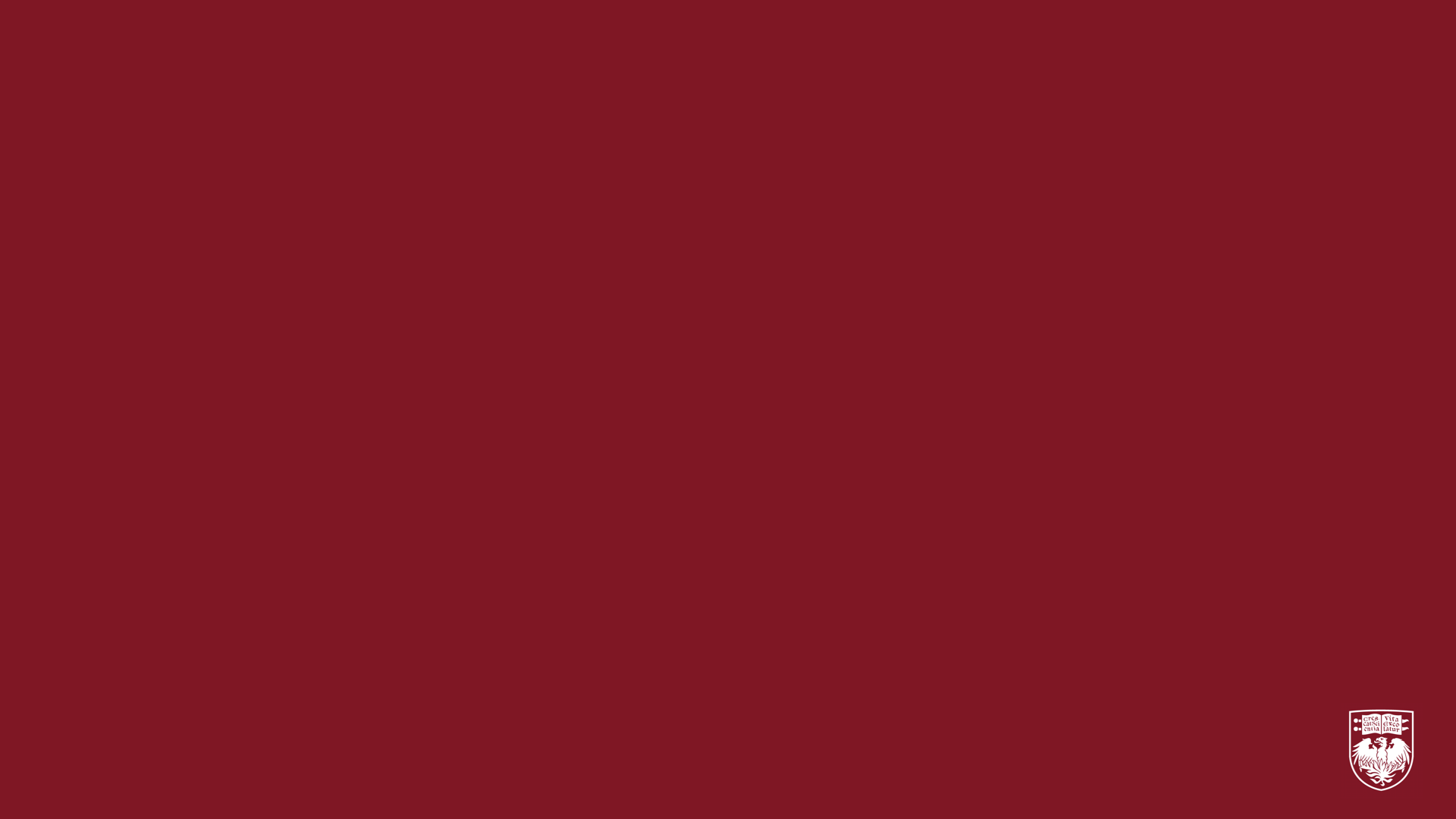 Context
Volatility : The standard deviation of asset returns
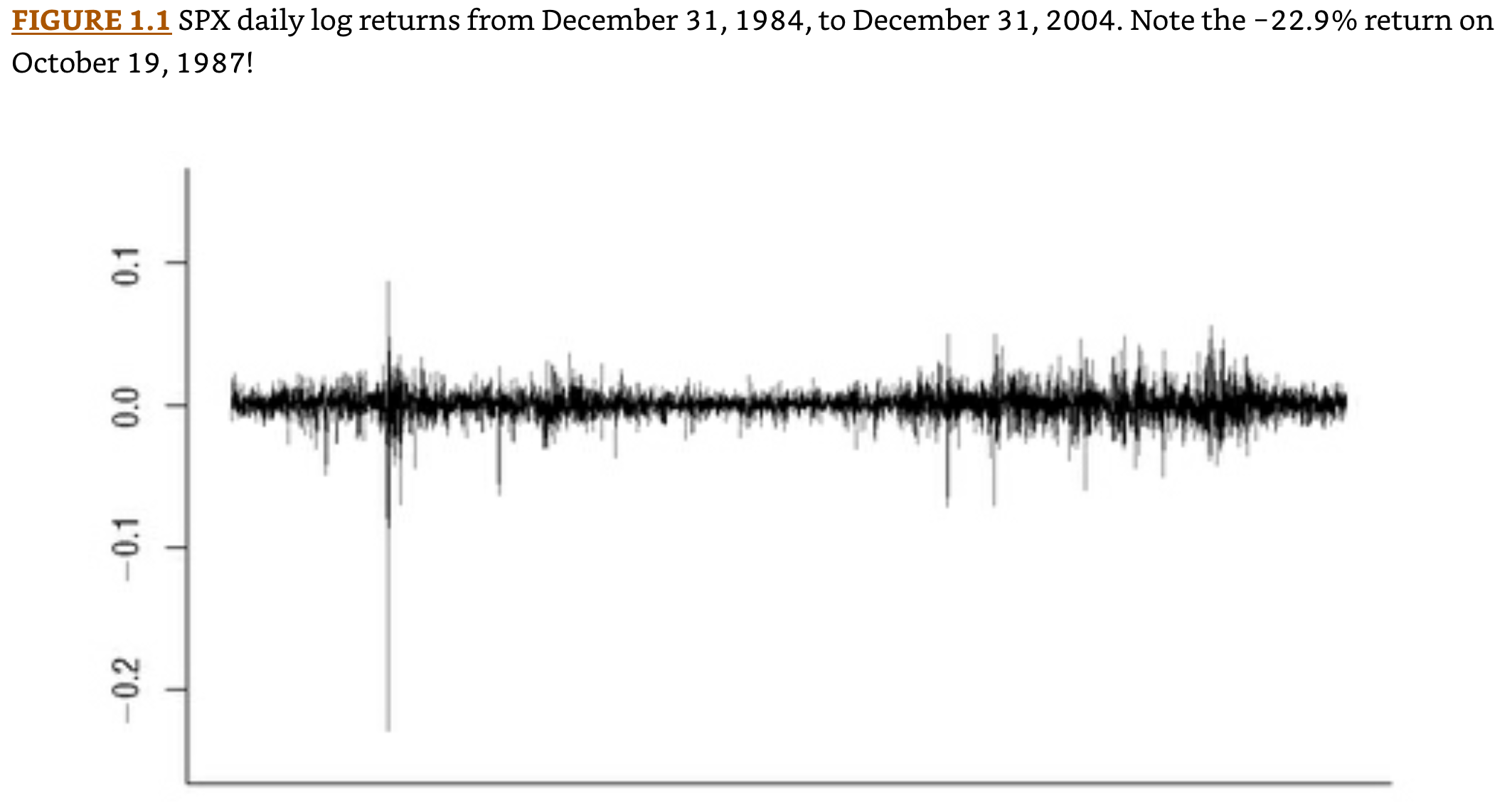 Reference: Gatheral, Jim. The volatility surface: a practitioner's guide. John Wiley & Sons, 2011.
Realized Volatility: “what happened in the past”*
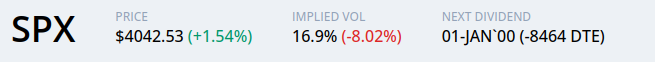 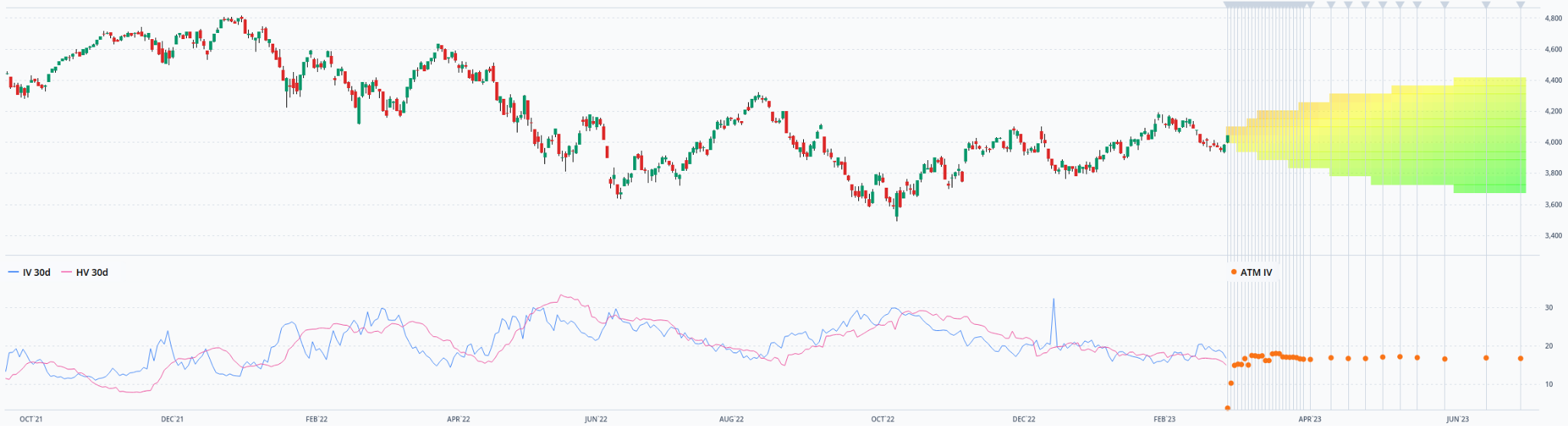 https://dashboard.orats.com/analyzer/tradebuilder
Expected
Realized
“Instantaneous”
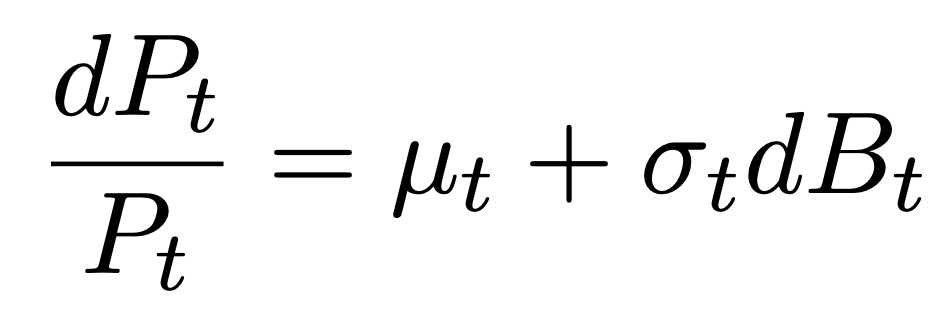 *https://www.nasdaq.com/glossary/r/realized-volatility
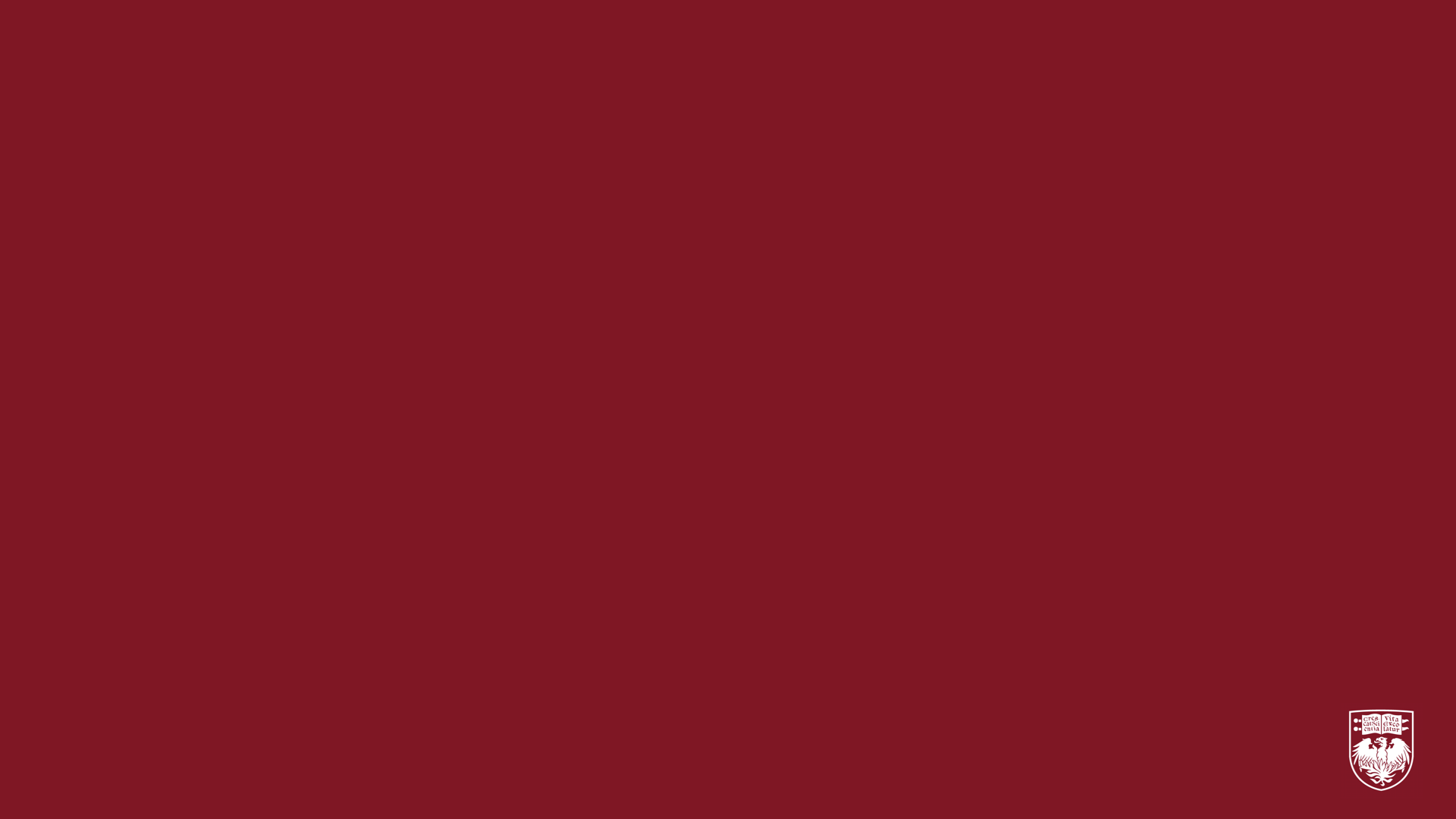 The Problem and Motivation
The problem
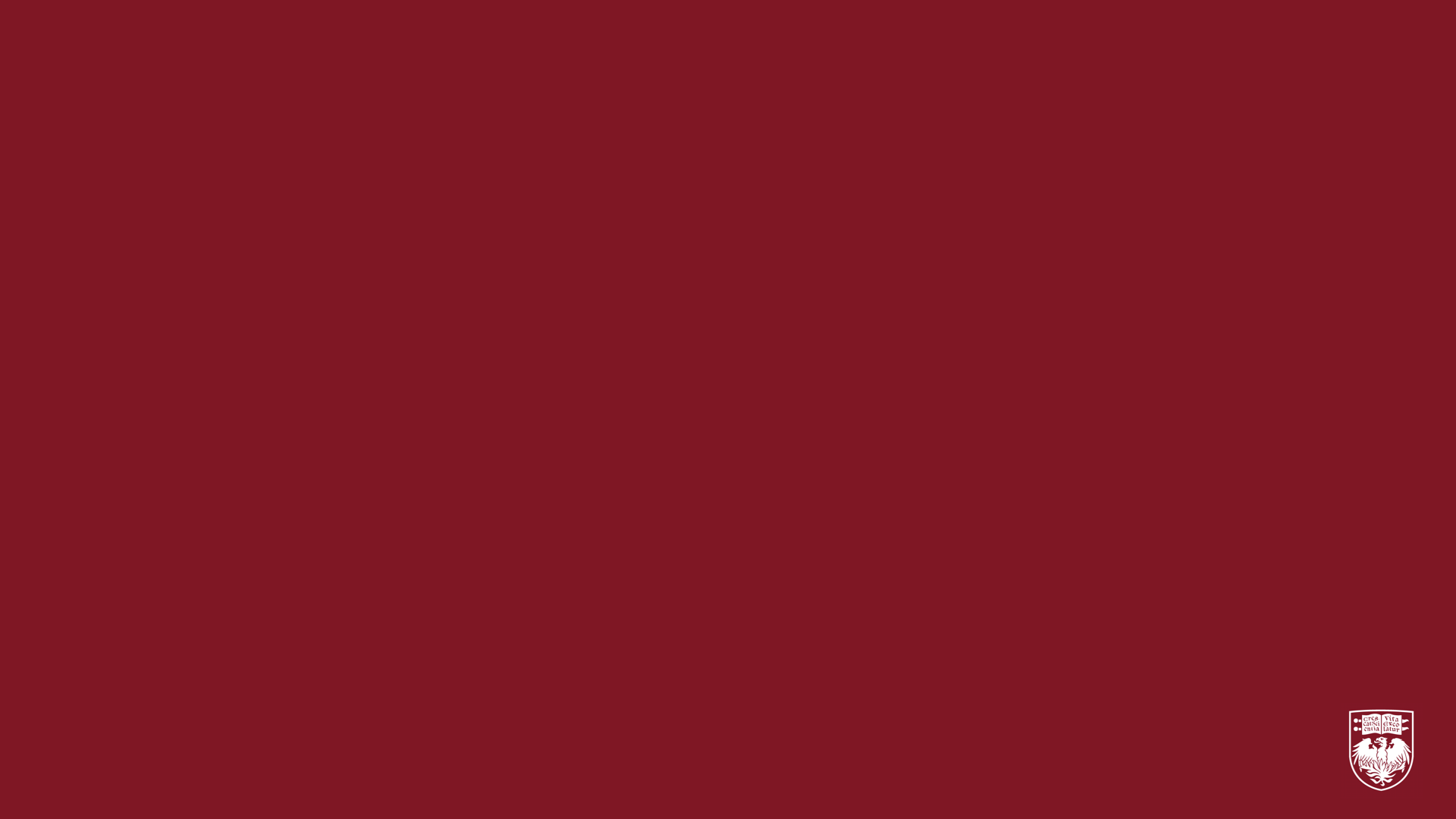 To predict realized volatility

(in a risk aware way)
Why? Traders need to predict realized volatility to manage their risks
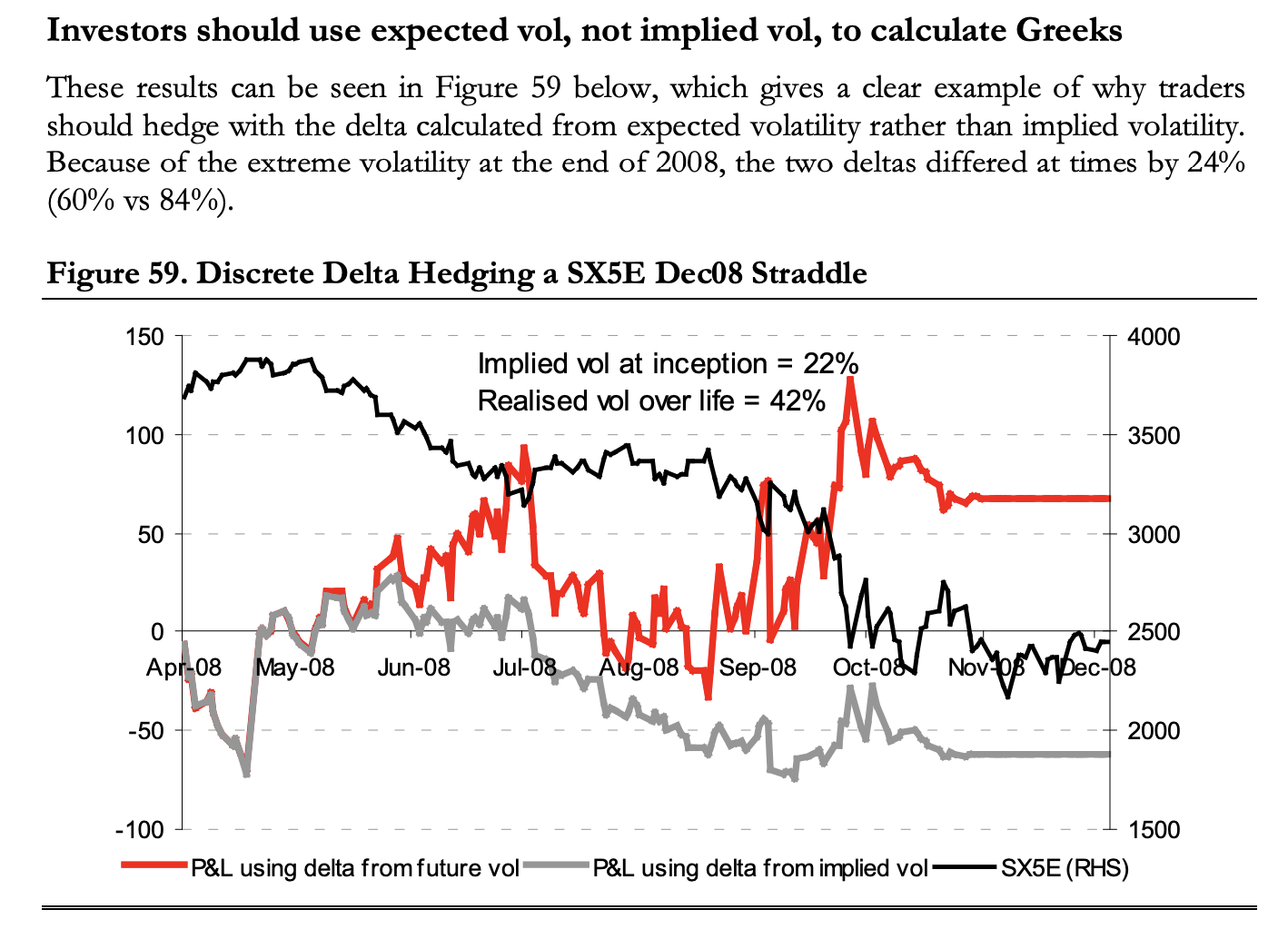 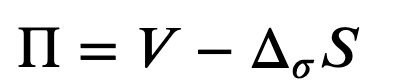 Delta Hedged Position
Stock Price
Instrument
Delta
Reference: Bennett, Colin, and Miguel A. Gil. "Volatility trading." Trading volatility, Correlation, Term Structure and Skew, Santander Equity Derivatives (2012).
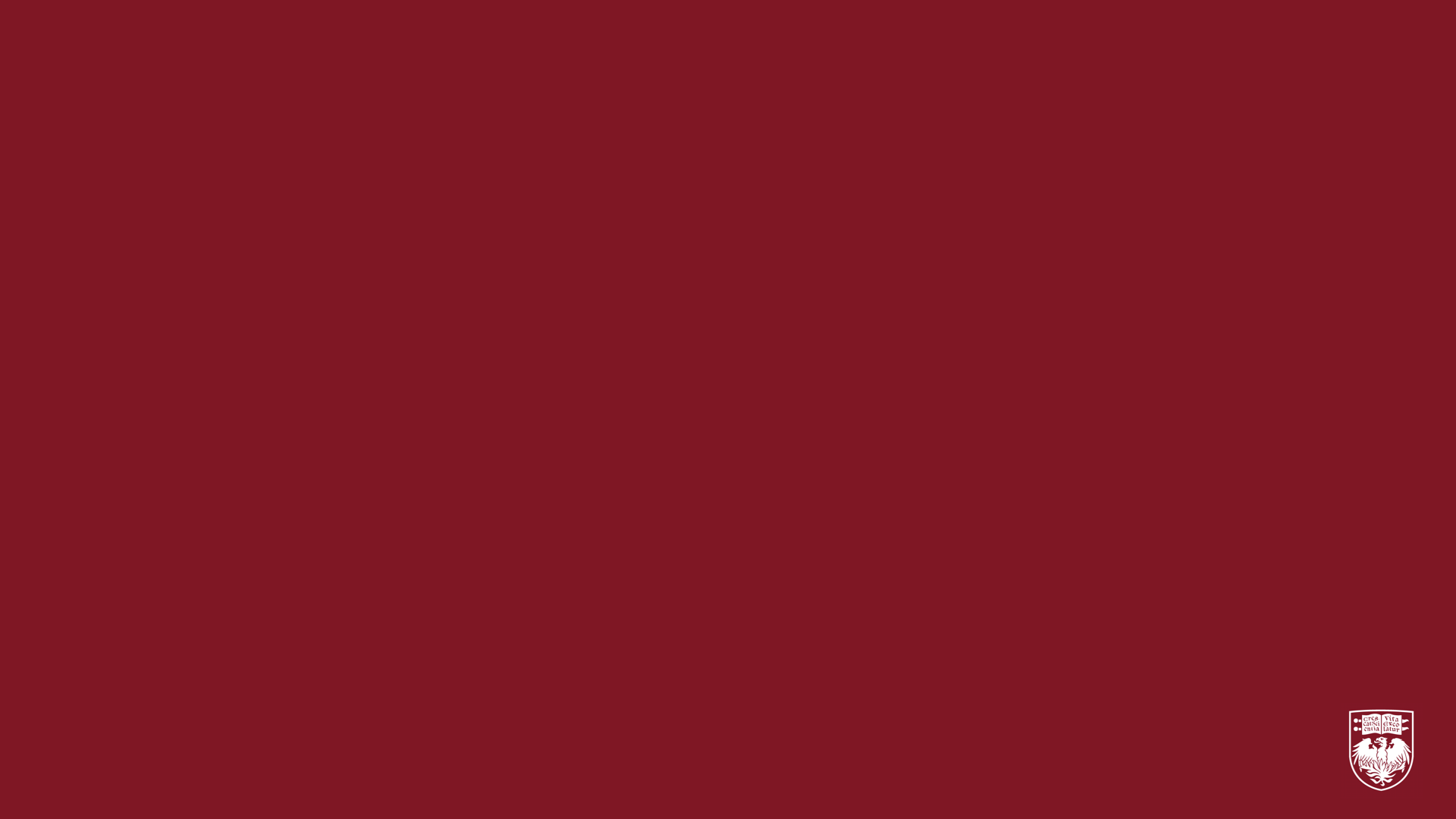 Proposed Method
Executive Summary
We start with an existing realized volatility prediction methodology 

Then, given a target error rate for predictive intervals:
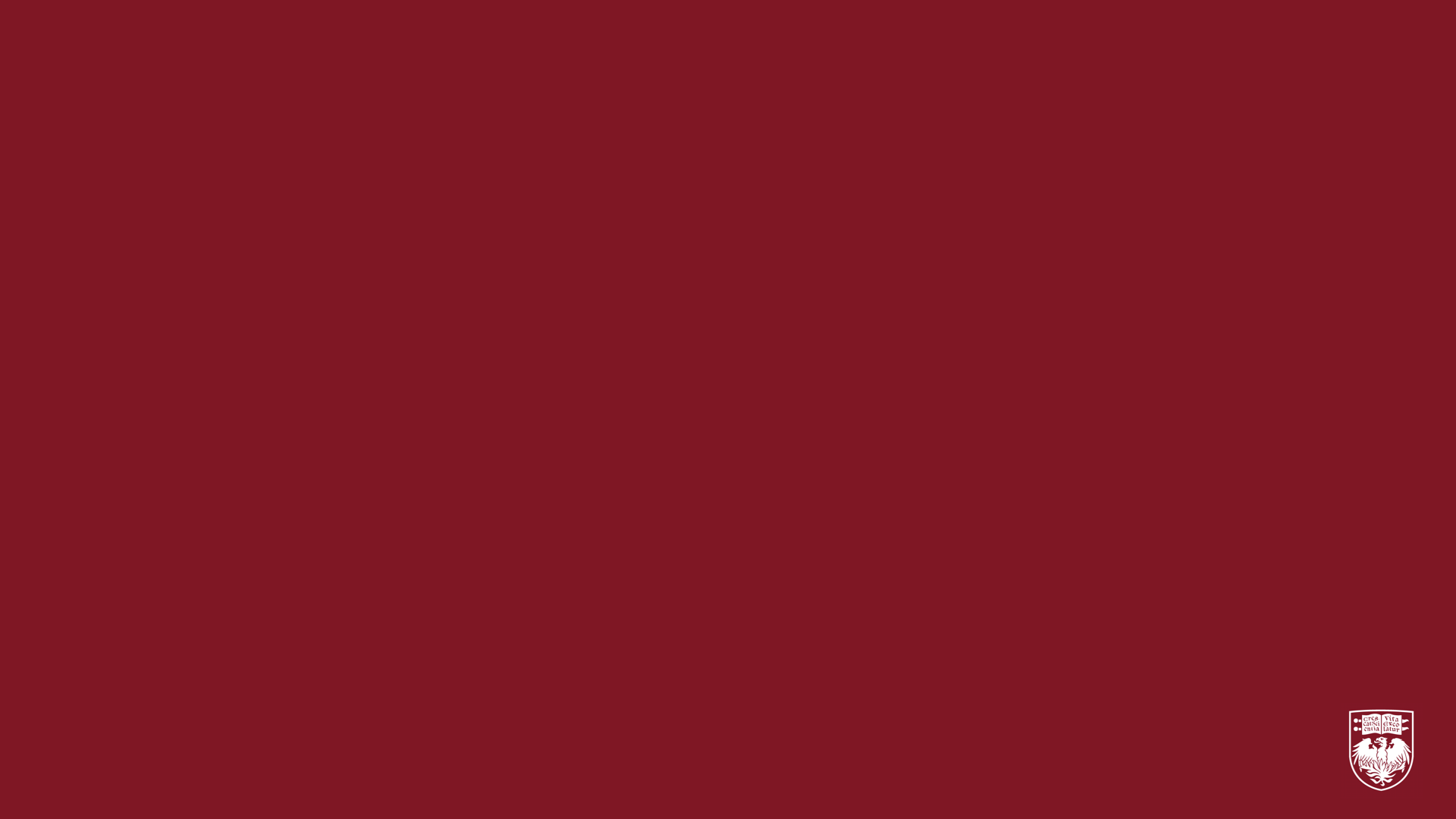 We studentize the non-conformity scores using NoVaS
We build predictive intervals under normality
We adjust on-line the significance-level using ACI’s update
Studentization of non-conformity scores is done by minimizing the empirical excess kurtosis
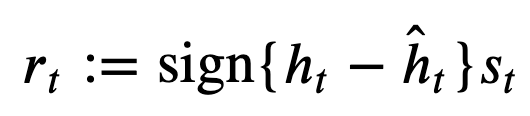 We first define studentized non-conformity scores
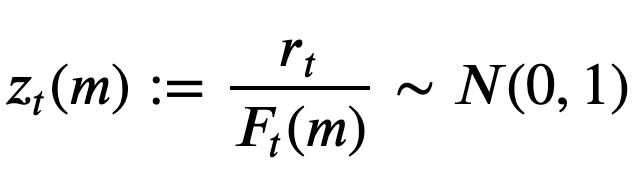 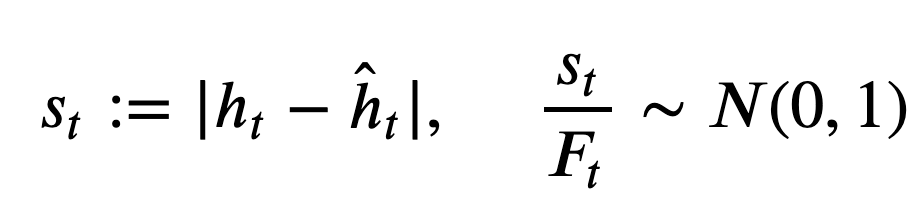 Forecasted Volatility
Actual Realized Volatility
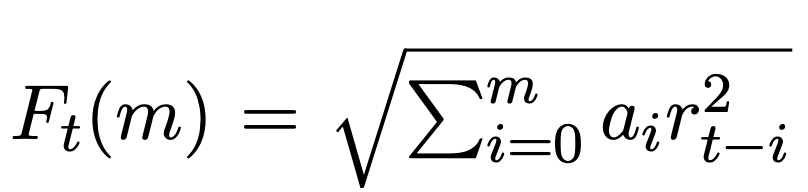 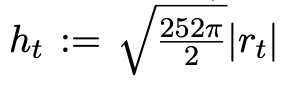 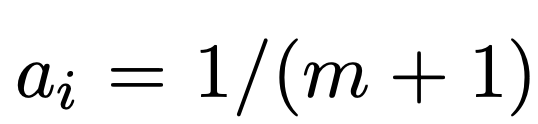 The studentization factor is found by minimizing the excess kurtosis
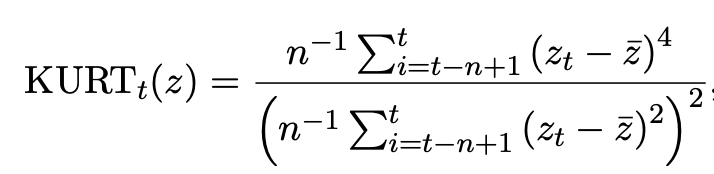 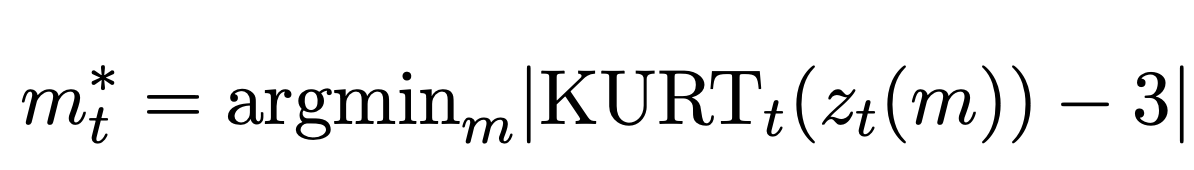 NoVas: Dimitris N Politis and Dimitrios D Thomakos. NoVaS transformations: flexible inference for volatility forecasting. Springer, 2013.
Intervals are built using normality of studentized scores
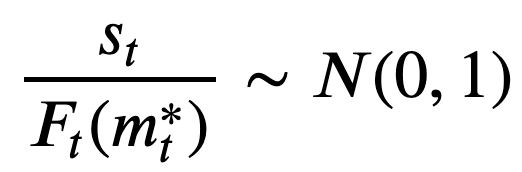 Since the studentized scores are normal, we can know trivially build a predictive interval for a given confidence level
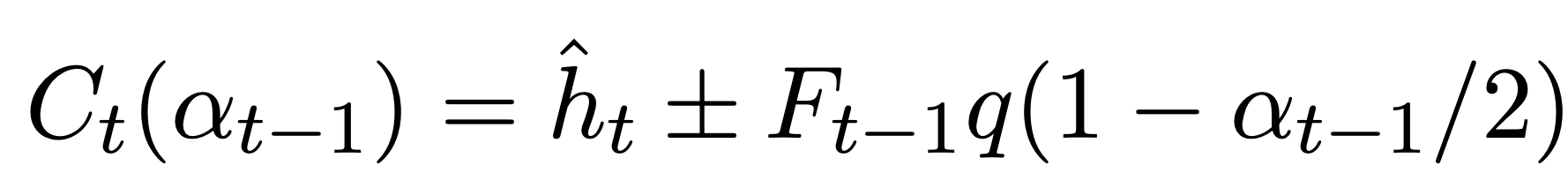 ex-ante significance level
Forecasted Volatility
Standard Normal Quantile Function
The ex-ante significance level is updated online to match the empirical miscoverage with its target
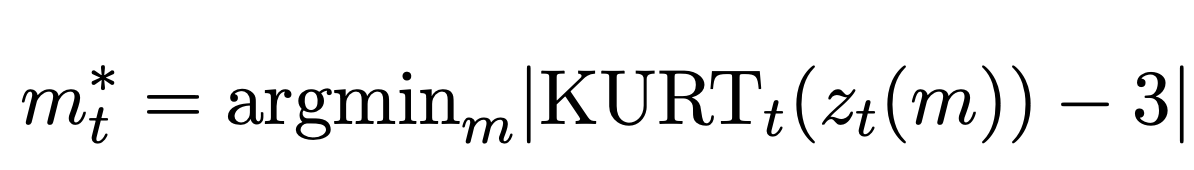 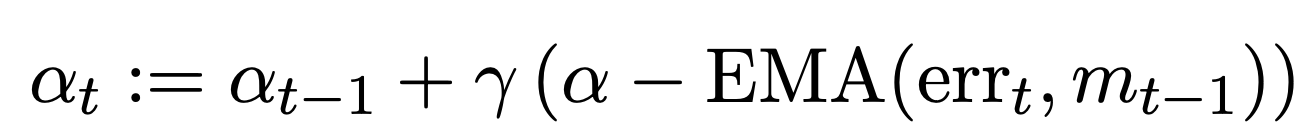 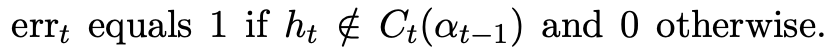 ACI: Isaac Gibbs and Emmanuel Candes. Adaptive conformal inference under distribution shift. Advances in Neural Information Processing Systems, 34:1660–1672, 2021.
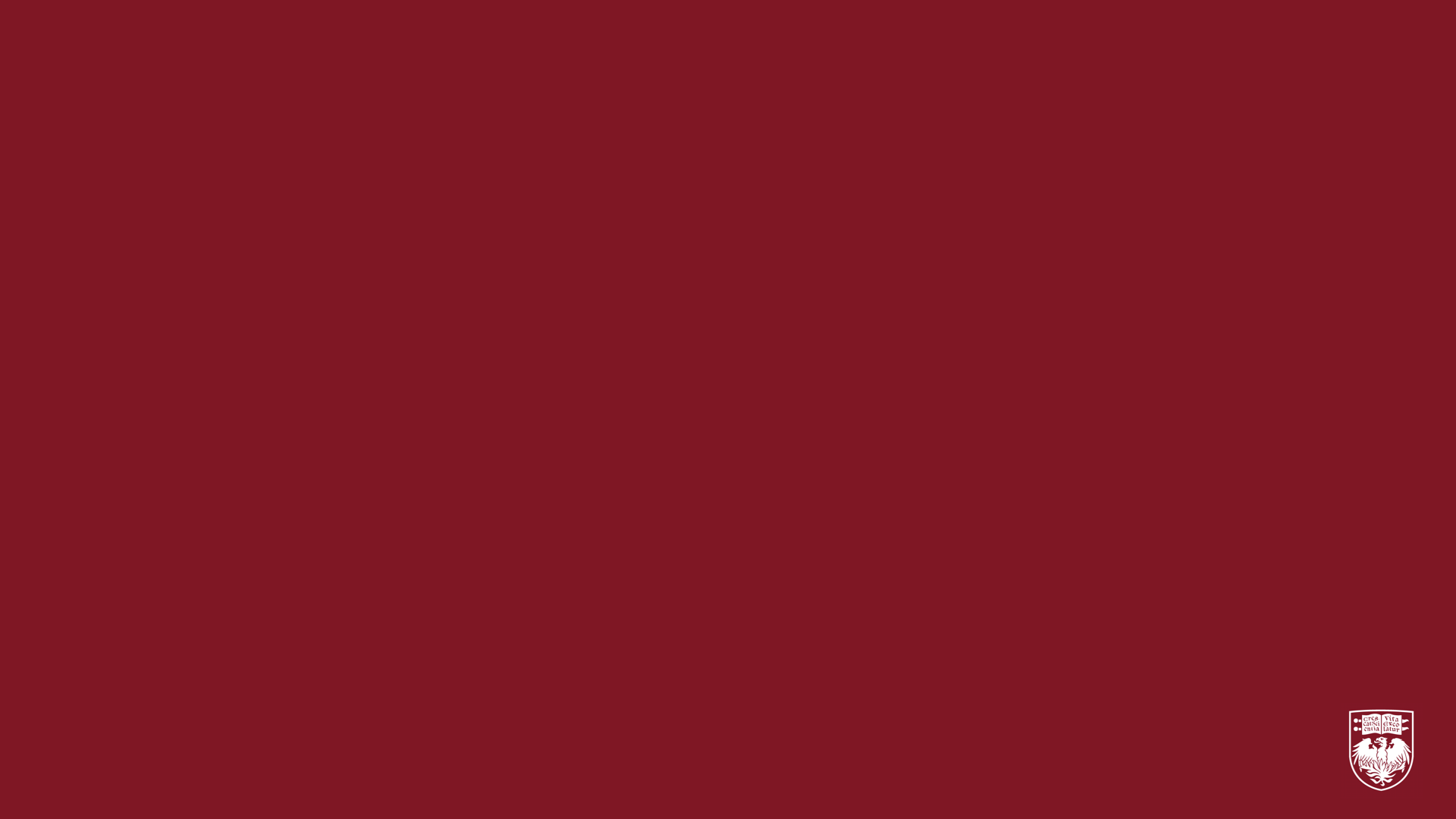 Experiments and Results
Experiments
Data: http://mba.tuck.dartmouth.edu/pages/faculty/ken.french
10 industry portfolios 
Daily equal weighted returns from 1926 to 2023
Forecasting model: HAR
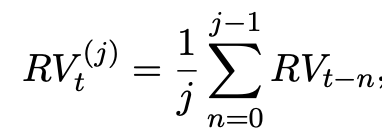 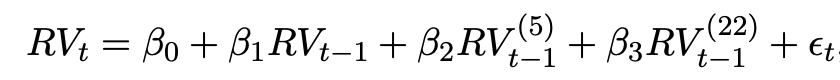 Metrics
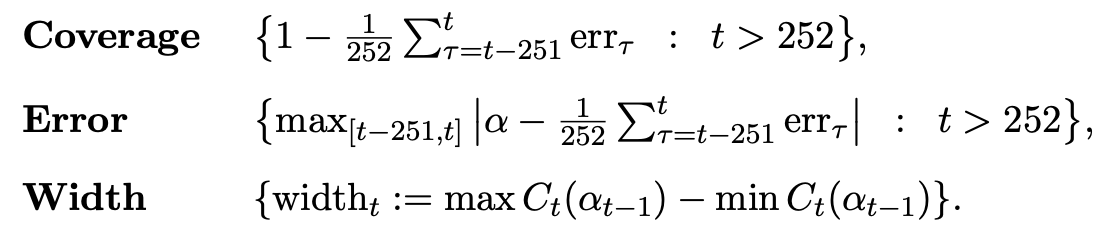 HAR: Adam Clements and Daniel PA Preve. A practical guide to harnessing the har volatility model. Journal of Banking & Finance, 133:106285, 2021.
Results
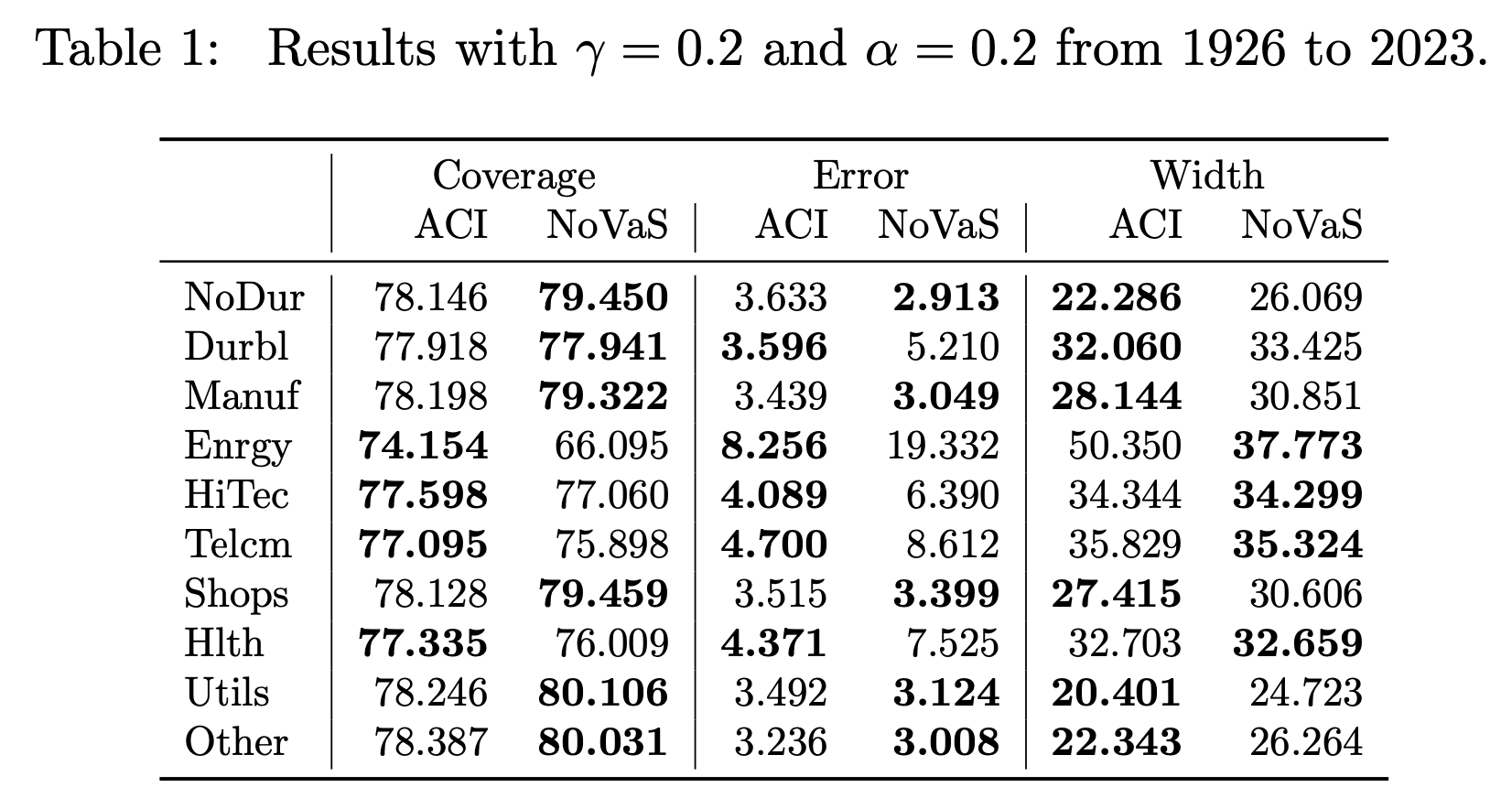 Results
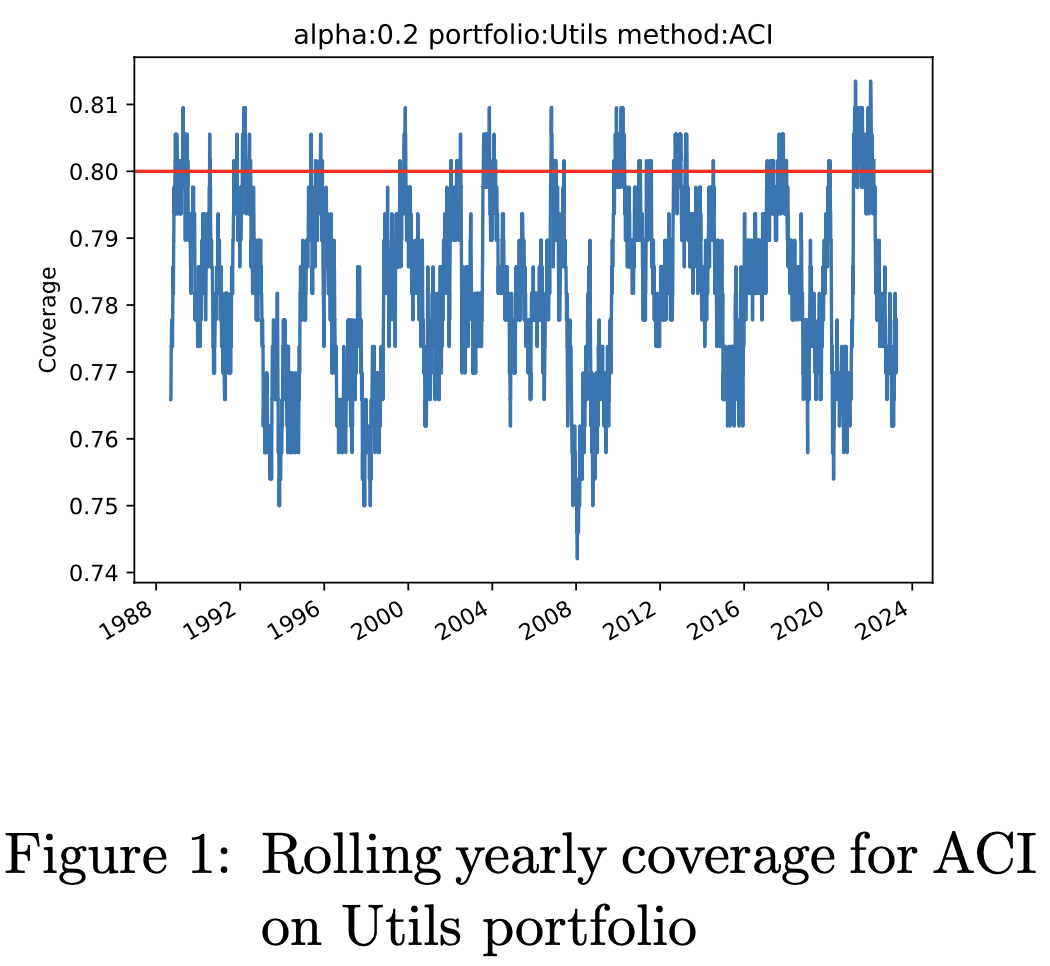 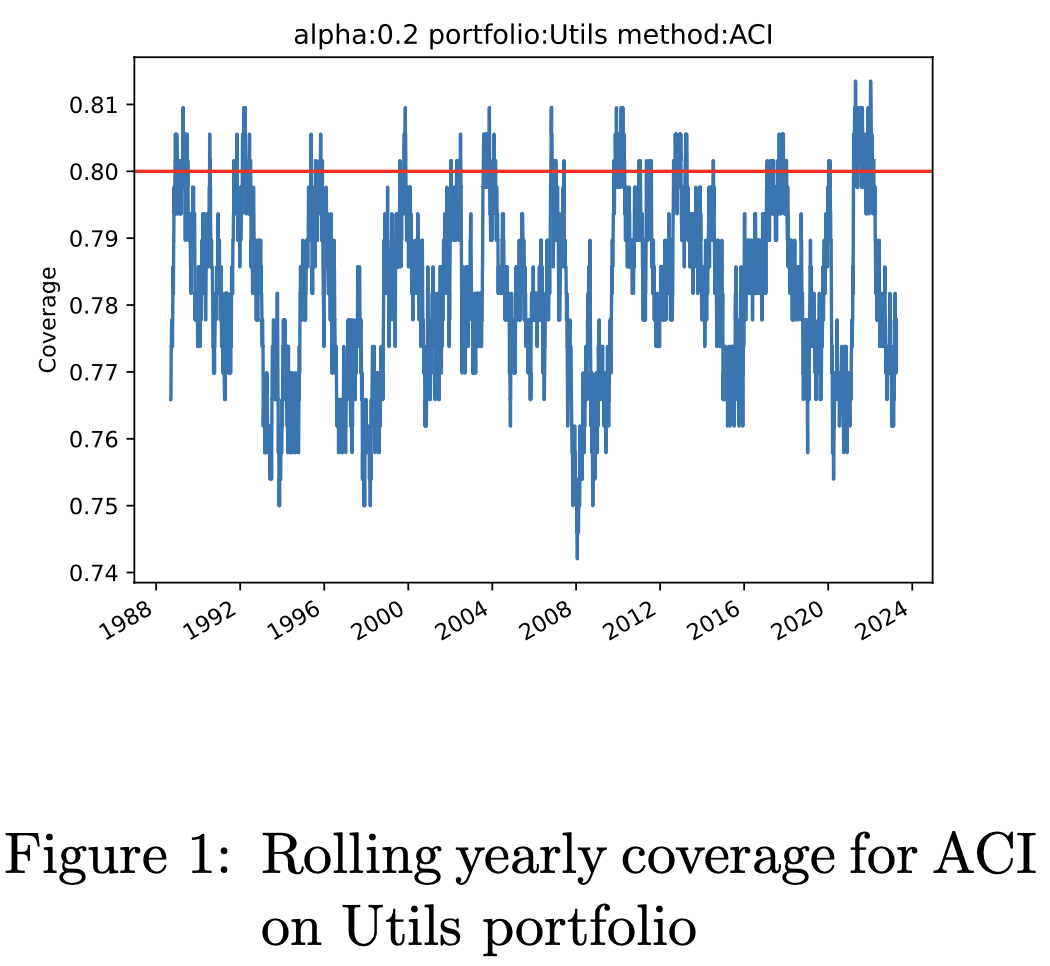 Results
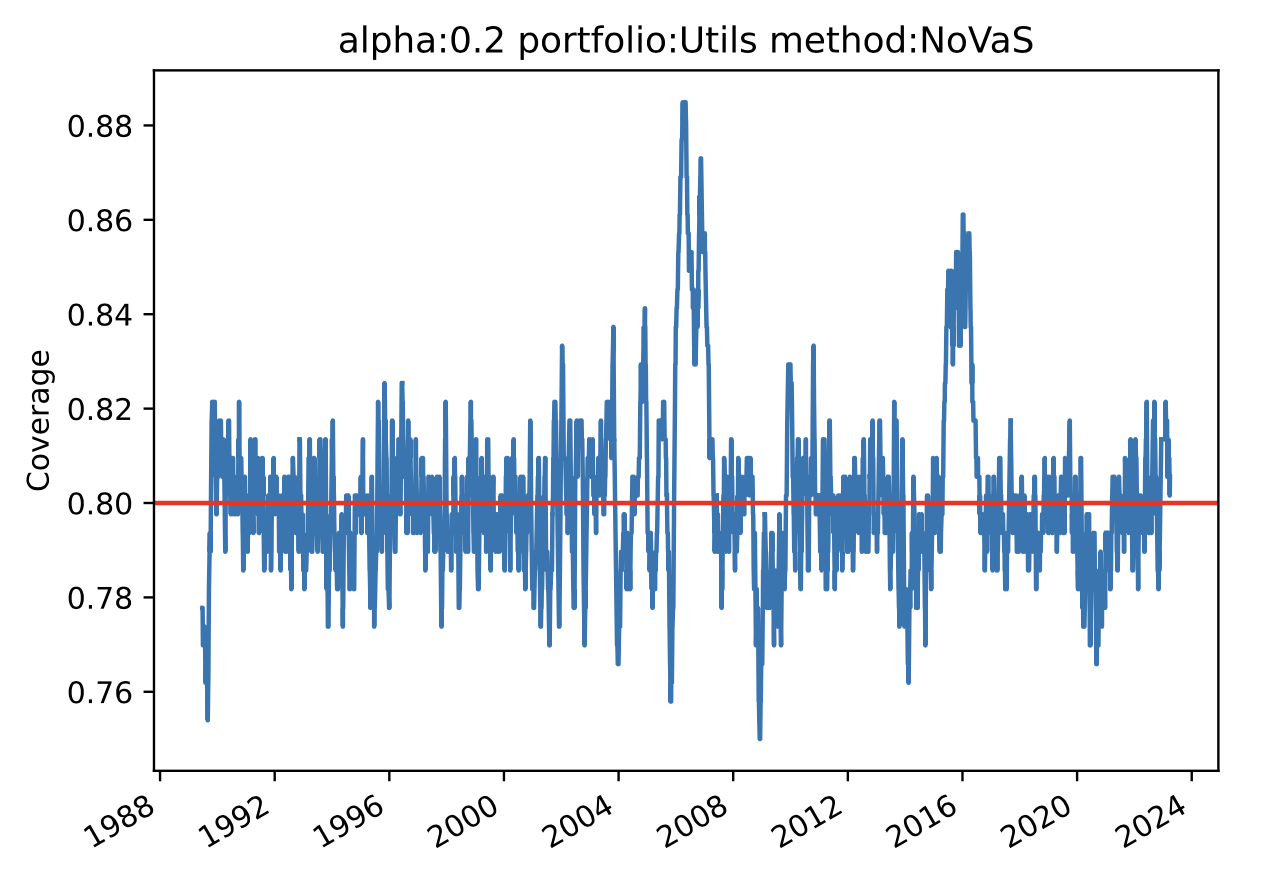 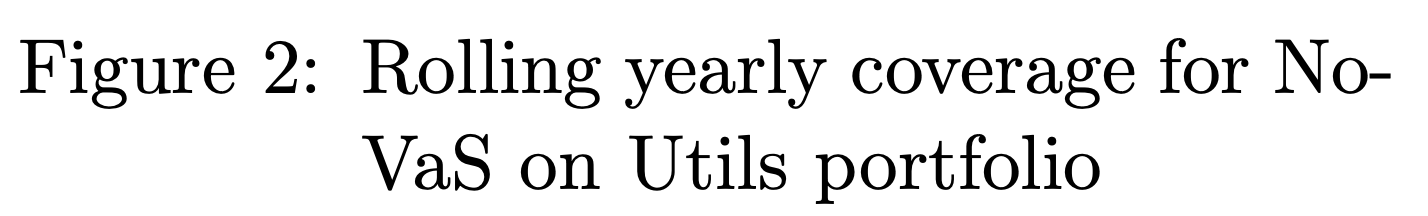 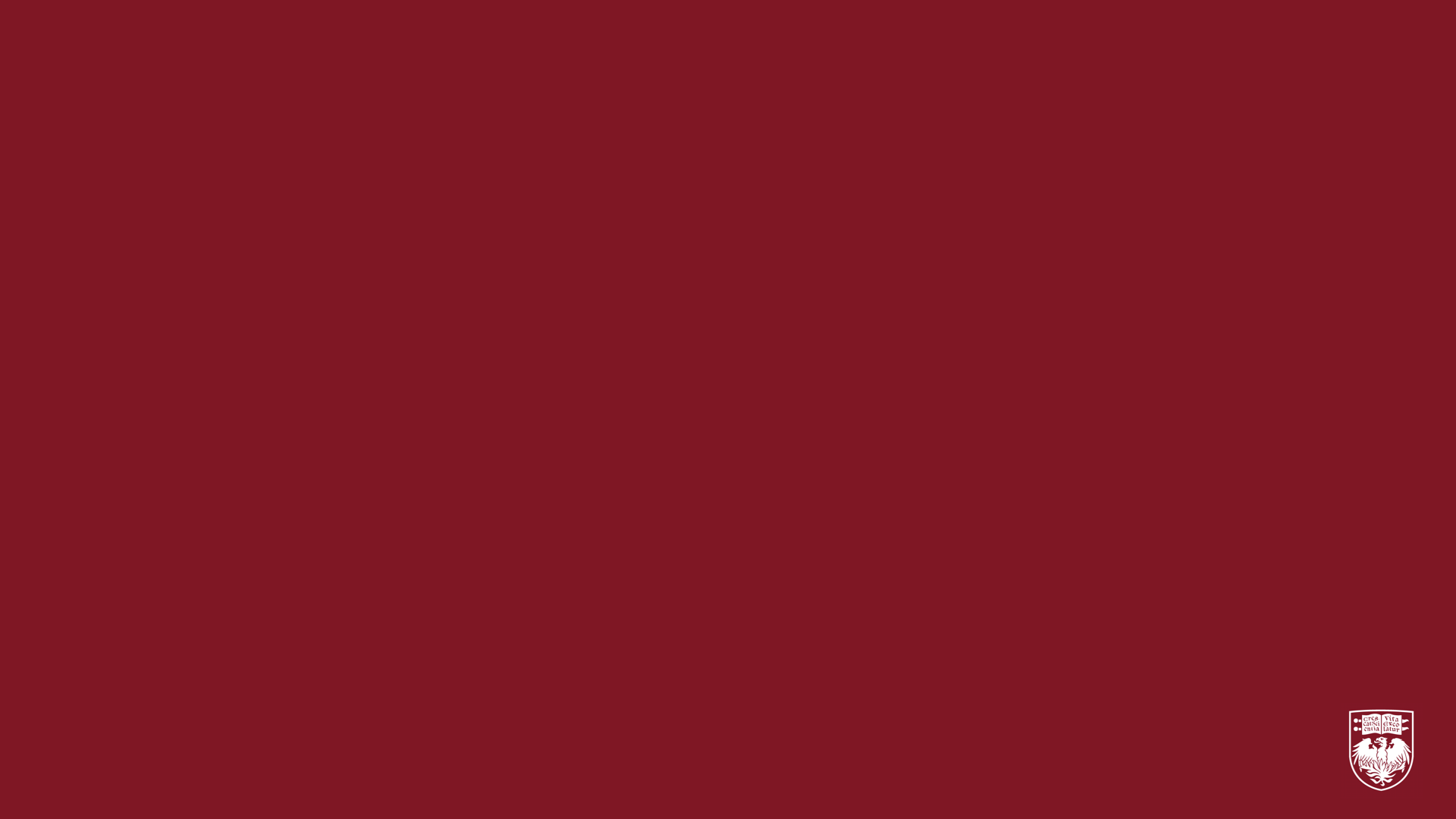 Conclusions and Questions
Conclusions and Questions
Conclusions
Competitive performance (in line with ACI)
On-line setting
Small (bounded) fix memory requirements
Outstanding Questions
Why did performance break with Energy portfolio?
Would this approach work for other financial forecasting use cases?
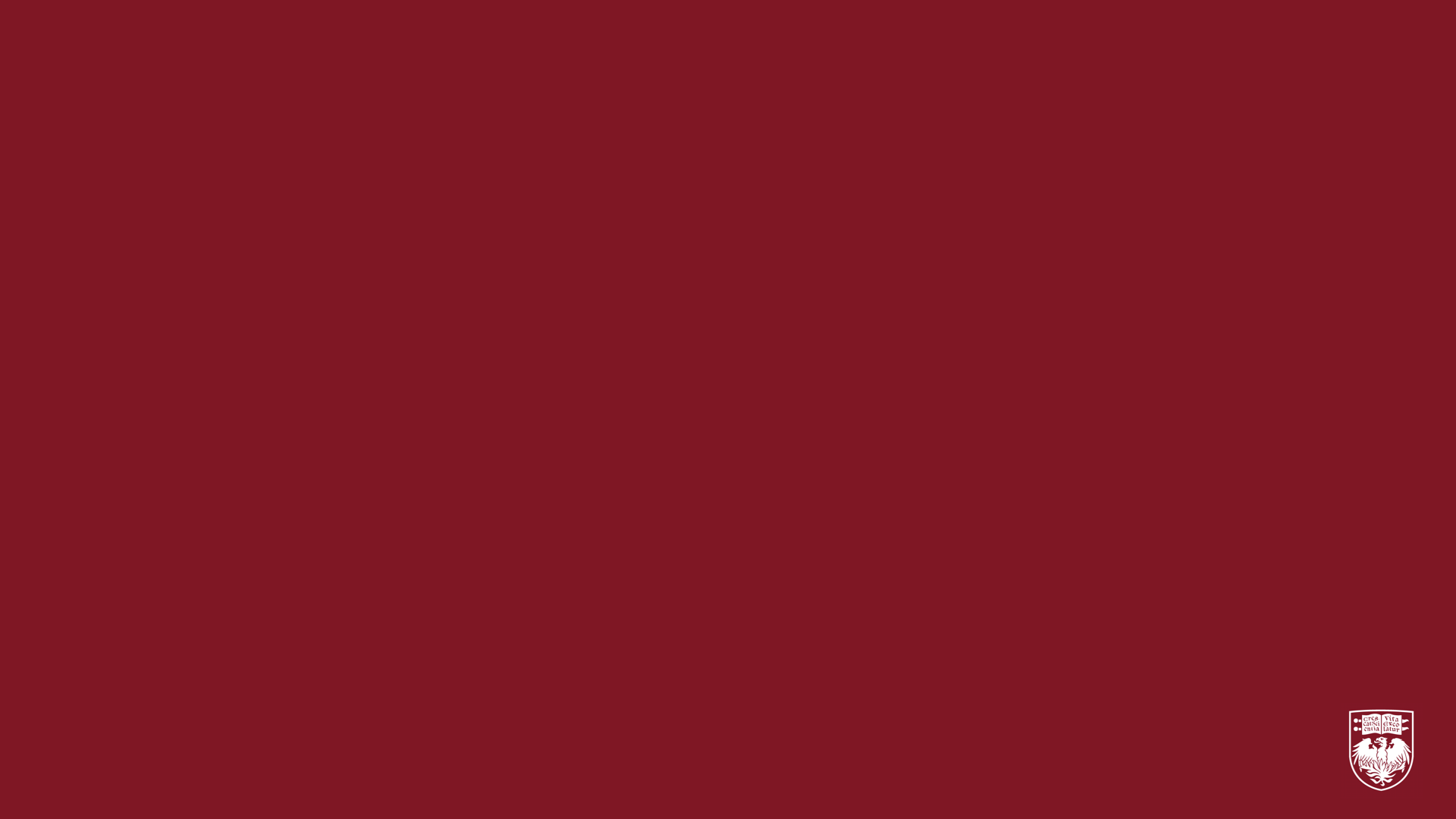 Thanks!
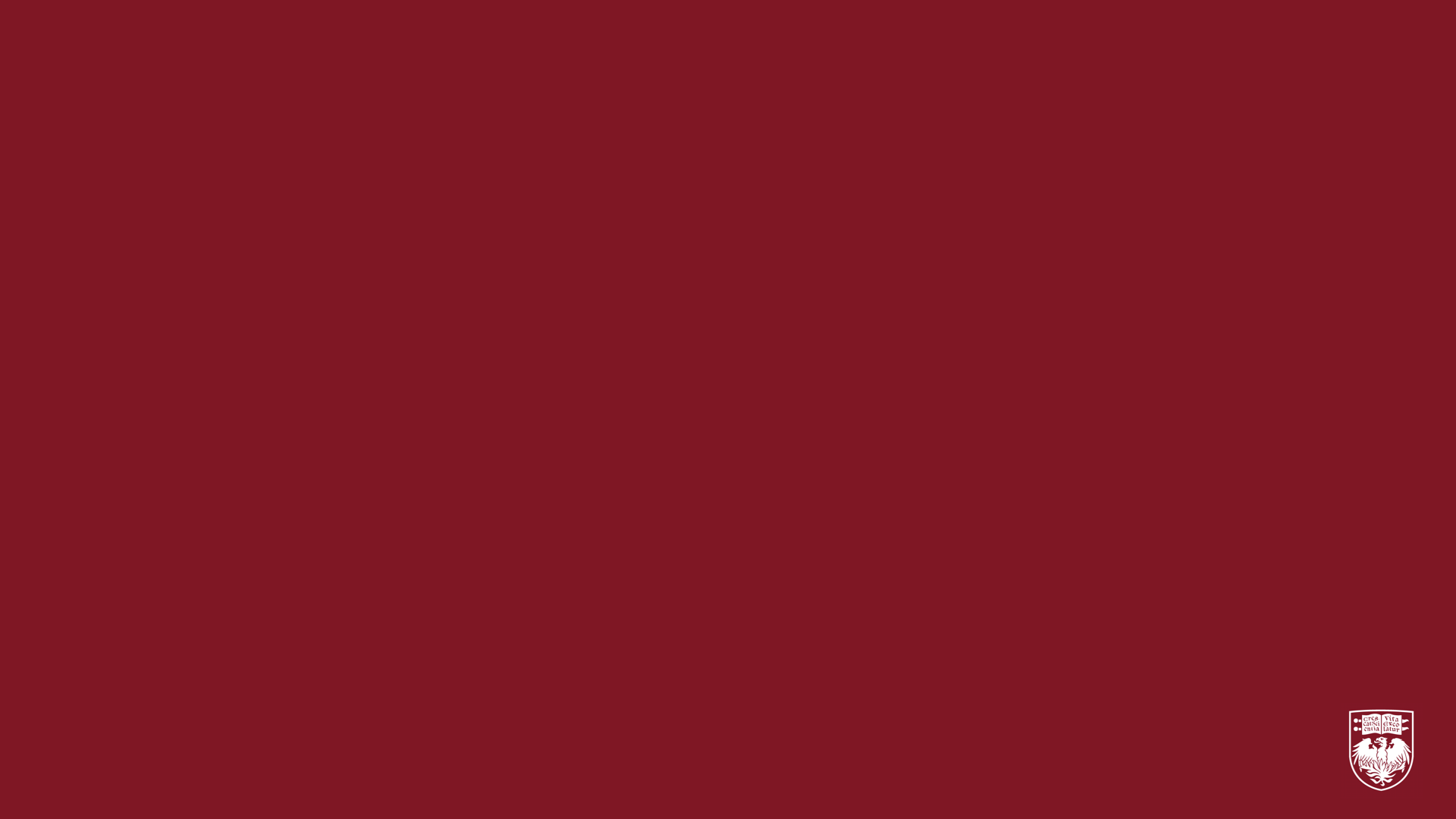 Appendices
Options : Options provide the right to buy or sell an asset at a given strike price by a certain expiration date
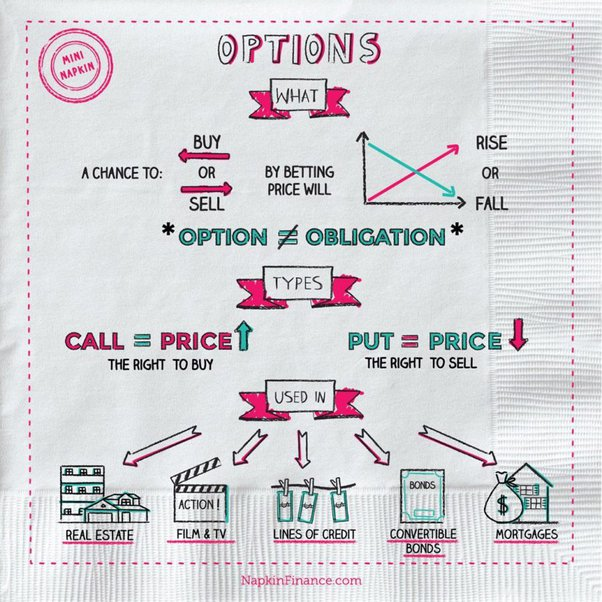 https://napkinfinance.com/napkin/finance-options/
Option Prices and Implied Volatility: Implied volatility is reflected in option prices
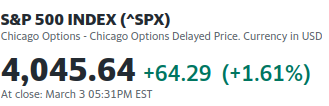 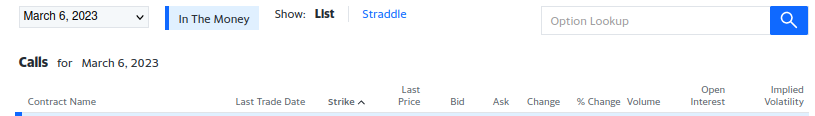 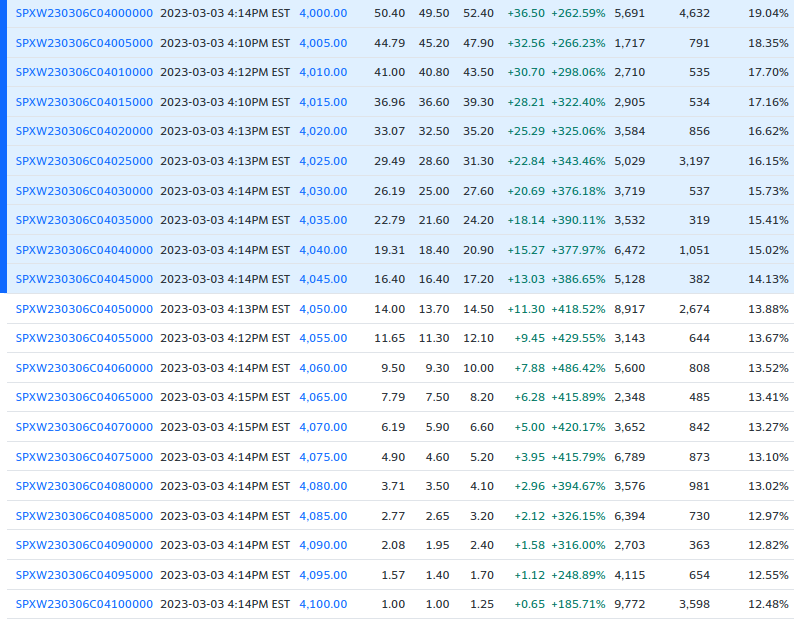 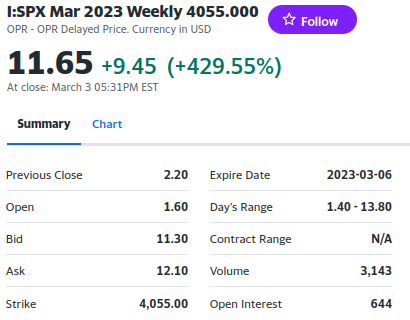 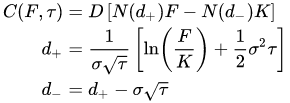 https://en.wikipedia.org/wiki/Black%E2%80%93Scholes_model
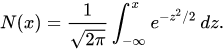 https://finance.yahoo.com/quote/%5ESPX/options?p=%5ESPX